Živnostenská správaBM507Zk Vybrané otázky správního práva a veřejné správy II.
David Hejč
1
Osnova prezentace
Základní východiska
Organizace
Živnostenské oprávnění
Vznik živnostenského oprávnění
Kontrola
Přestupky
2
Základní východiska
3
Teoretická východiska
postoj státu ke stanovení podmínek – přístupový režim k podnikatelským oprávněním
míra ingerence státu – 2 přístupy/koncepce:
reglementační
- silnější vliv státu
- přesné a poměrně přísné podmínky, které je nutno prokazovat a pro vznik oprávnění se posuzuje jejich splnění
- kontrola
liberalizační
- minimalizace ingerence státu
minimální podmínky, prokazování jejich splnění se nevyžaduje
počítá se s působením pravidel tržního mechanismu
4
Právní úprava živnostenské správy
Čl. 2 odst. 3 a 4 Ústavy; čl. 2 odst. 2 a 3 Listiny; čl. 4 Listiny
Čl.26 Listiny
(1) Každý má právo na svobodnou volbu povolání a přípravu k němu, jakož i právo podnikat a provozovat jinou hospodářskou činnost.
(2) Zákon může stanovit podmínky a omezení pro výkon určitých povolání nebo činností.

Čl.44 Listiny
	Zákon může právo na podnikání a jinou hospodářskou činnost omezit soudcům, prokurátorům, zaměstnancům státní správy a územní samosprávy ve funkcích, které určí, příslušníkům bezpečnostních sborů a příslušníkům ozbrojených sil. 
	- srov. nález Ústavního soudu sp. zn. Pl. ÚS 24/17
5
Právní úprava živnostenské správy
Zákon č. 455/1991 Sb. o živnostenském podnikání (živnostenský zákon)
vymezuje podmínky pro podnikání – vznik, změna a zánik živnostenských oprávnění
úprava výkon kontroly nad dodržováním předmětných podmínek, resp. nad vlastním živnostenským podnikáním a správně-právní odpovědnost 
Zákon 570/1991 Sb., o živnostenských úřadech
organizace živnostenské správy (působnost a pravomoc živnostenských úřadů)
Nařízení vlády č. 278/2008 Sb.
obsahové náplně jednotlivých živností
Správní řád
obecná procení právní úprava
6
Pozitivní vymezení
Živnostenské podnikání – živnost (§ 2) – kumulativně

činnost soustavná 

provozovaná samostatně, vlastním jménem na vlastní odpovědnost

za účelem dosažení zisku

požadavek souladu takové činnosti s podmínkami stanovenými živ. zákonem – soulad s veřejnými zájmy
7
Negativní vymezení
Živnostenské podnikání není (§ 3):
činnosti, které sice jinak vyhovují pozitivnímu vymezení jsou z režimu zákona ex lege vyloučeny – taxativní výčet


Živností se rozumí taková podnikatelská činnost, která není vyloučena z působnosti živnostenského zákona.
8
Živností NENÍ (§3)
provozování činnosti vyhrazené zákonem státu nebo určené PO (tzv. státní monopoly) – dříve poštovní služby
využívání výsledků duševní tvůrčí činnosti, chráněných zvl. zákony, jejich původci nebo autory – např. činnost hudebních skupin a kapel
výkon kolektivní správy práva autorského a práv souvisejících s právem autorským podle zvláštního právního předpisu
restaurování kulturních památek nebo jejich částí, které jsou díly výtvarných umění nebo uměleckořemeslnými pracemi
provádění archeologických výzkumů
další činnost v rozsahu regulovaném dle zvláštních zákonů (včetně tzv. svobodných povolání) …
Živností NENÍ (§3)
výkon povolání regulovaný zvláštními zákony (mnohdy souvisejícími s profesními komorami) , tj. činnost
lékařů, zubních lékařů a farmaceutů, nelékařských zdravotnických pracovníků
veterinárních lékařů, dalších veterinárních pracovníků
advokátů, notářů, patentových zástupců a soudních exekutorů 
znalců a tlumočníků
auditorů a daňových poradců 
burzovních dohodců 
zprostředkovatelů a rozhodců, mediátorů (dle Z o mediaci)
úředně oprávněných zeměměřických inženýrů 
autorizovaných architektů, aut. ing. činných ve výstavbě a aut. inspektorů
auditorů bezpečnosti pozemních komunikací
Živností NENÍ (§3)
další činnost v rozsahu regulovaném dle zvláštních zákonů, např.
spektrum specifických finančních služeb (činnost bank, pojišťoven, obchodníků s CP)
pořádání loterií a jiných podobných her
 hornická činnost
výroba a distribuce elektřiny a plynu
námořní doprava a rybolov, drážní doprava
výkon inspekce práce, zprostředkování zaměstnání
výchova a vzdělávání ve školách, předškolních a školských zařízeních zařazených do rejstříku škol a školských zařízení, vzdělávání v bakalářských, magisterských a doktorských studijních programech a programech celoživotního vzdělávání
provozování letišť
poskytování zdravotních služeb, provozování pohřebišť
archivnictví
Organizace
12
Organizace
formální pojetí veřejné (živnostenské) správy
vykonavatelé živnostenské (státní) správy - realizace vzniku, změny a zániku živnostenského oprávnění + kontrola živnostenského podnikání a správní trestání
zákon 570/1991 Sb., o živnostenských úřadech
 Soustava živnostenských úřadů je podle zákona tvořena:
1. Živnostenským úřadem České republiky. 
2. krajskými živnostenskými úřady.
3. obecními živnostenskými úřady
13
Organizace
Živnostenský úřadem České republiky (MPO)
 - ústřední orgán
zpracovává koncepce v oblasti živnostenského podnikání,
 - vykonává řídící, koordinační, kontrolní a metodickou činnost vůči krajským živnostenským úřadům
- rozhoduje jako správní orgán první instance,
rozhoduje o odvolání proti rozhodnutím krajských živnostenských úřadů, 
 může obecním živ. úřadům nařídit provedení kontroly
je správcem živnostenského rejstříku
…
 
.
14
[Speaker Notes: Ústřední orgán státní správy]
Organizace
Krajské živnostenské úřady (krajské úřady/Magistrát hl. m.  Praha)

vykonává řídící, koordinační, kontrolní a metodickou činnost, vůči obecním živnostenským úřadům ve svém správním obvodu
- rozhoduje o odvolání proti rozhodnutím obecních živnostenských úřadů ve svém správním obvodu,
může obecním živ. úřadům nařídit provedení kontroly
13 krajských úřadů + Praha
15
Organizace
obecní živnostenské úřady
- obecní úřady s rozšířenou působností
 - rozsah výkonu veřejné správy obecních živnostenských úřadů je primárně dán živnostenským zákonem
dále např.
- přijímá oznámení a hlášení v oblasti sociálního zabezpečení od fyzických osob podnikajících na základě živnostenského oprávnění, a to v rozsahu stanoveném zvláštními právními předpisy
- 205 III. obcí + 22 (Praha 1 až Praha 22) – celkem 227
16
Organizace
Samospráva:

Hospodářská komora České republiky
- Posláním je vytvářet příležitosti pro podnikání, prosazovat a podporovat opatření, která přispívají k rozvoji podnikání v ČR, a tím i k celkové ekonomické stabilitě státu.
Živnostenská společenstva (sdružení, svazy, cechy, asociace apod.)
 - mohou zažádat o začlenění do HK ČR - stávají se tak složkou HK ČR a získávají v organizační struktuře HK ČR stejné postavení jako okresní nebo regionální komory.
17
Živnostenské oprávnění
18
Subjekty oprávněné provozovat živnost
vůči nim je vykonávána veřejná správa
fyzické i právnické osoby (podmínky musí splňovat odpovědný zástupce)
Odpovědný zástupce
je FO, která je ustanovená podnikatelem – je k podnikateli ve smluvním vztahu
odpovídá za řádný provoz živnosti a za dodržování živnostenskoprávních předpisů - „navenek“ však stále odpovídá podnikatel
povinen a současně oprávněn usměrňovat činnost pracovníků podnikatele a upozorňovat řídící orgány podnikatelského subjektu na zjištěné nedostatky a navrhovat či činit opatření k jejich odstranění – „odborný garant“
obligatorně u PO a FO, pokud sami nesplňují podmínky, jinak fakultativně
19
Subjekty oprávněné provozovat živnost
zahraniční fyzické nebo právnické osoby
provozují živnost za stejných podmínek a ve stejném rozsahu jako česká osoba, pokud ze zákona nevyplývá něco jiného.

zahraniční fyzická osoba musí k ohlášení živnosti a k žádosti o koncesi doložit doklad prokazující udělení víza k pobytu nad 90 dnů nebo povolení k dlouhodobému pobytu. – neplatí pro členské státy EU

FO, které byla udělena mezinárodní ochrana, a její rodinní příslušníci – stejné podmínky jako občan ČR
20
Počty podnikatelů dle občanství podnikajících v České republice
Období:	stav 31.3.2024			
Celkem cizinců: 	118765

např.:
Slovensko: 	24556
Vietnam: 		20890
Ukrajina: 		33570
Německo:           3348
Vánoční ostrov:	        1
21
Rozdělení živností
Podle rozdílů v přístupovém režimu k  oprávnění:

Ohlašovací
volná
řemeslné 
vázané
Koncesované

obsahově lze dělit na obchodní, výrobní a poskytující služby (orientační význam)
nařízení vlády č. 278/2008 Sb.
22
Živnosti volné
5.   Chov   zvířat   a   jejich   výcvik   (s   výjimkou   živočišné   výroby)
8.   Pěstitelské   pálení
10.   Výroba   textilií,   textilních   výrobků,   oděvů   a   oděvních   doplňků
34.  Výroba,  vývoj, projektování,   zkoušky, instalace,  údržba, opravy,  modifikace a konstrukční   změny   letadel, motorů letadel, vrtulí, letadlových částí a zařízení a  leteckých pozemních  zařízení 
45.   Přípravné   a   dokončovací   stavební   práce,   specializované   stavební   činnosti 
 47.   Zprostředkování   obchodu   a   služeb
 48.   Velkoobchod   a   maloobchod 
 49.   Zastavárenská   činnost   a   maloobchod   s   použitým   zbožím 
 50.   Údržba   motorových   vozidel   a   jejich   příslušenství 
55.   Ubytovací   služby 
58.   Realitní   činnost,   správa   a   údržba   nemovitostí
60.   Poradenská   a   konzultační   činnost,   zpracování   odborných   studií   a   posudků
69.   Překladatelská   a   tlumočnická   činnost 
75.   Praní   pro   domácnost,   žehlení,   opravy   a   údržba   oděvů,   bytového   textilu   a
      osobního   zboží
 76.   Poskytování   technických   služeb 
 77.   Opravy   a   údržba   potřeb   pro   domácnost,   předmětů   kulturní   povahy,
      výrobků   jemné   mechaniky,   optických   přístrojů   a   měřidel
 78.   Poskytování   služeb   osobního   charakteru   a   pro   osobní   hygienu 
 79.   Poskytování   služeb   pro   rodinu   a   domácnost
 80.  Výroba,   obchod   a   služby   jinde   nezařazené
Pěstitelské pálení
Výroba    ovocných   destilátů   pro   pěstitele   ovoce   v pěstitelských pálenicích.
Výroba,   obchod   a   služby jinde nezařazené
Výroba,    obchod    a   služby   v   oblastech,   které   nejsou předmětem jinde   nezařazené   živností    koncesovaných,   vázaných   a   řemeslných,   ani    nespadají    pod  jinou      činnost      uvedenou     v     příloze     č.      4      k      zákonu  č.    455/1991    Sb.,   o   živnostenském   podnikání   (živnostenský    zákon), ve   znění   pozdějších   předpisů.
Živnosti   řemeslné
Řeznictví   a   uzenářství 
Mlékárenství 
Mlynářství
Pekařství,   cukrářství
Pivovarnictví   a   sladovnictví 
Zpracování   kůží   a   kožešin 
Aplikace,   výroba   a   opravy   ortopedické   obuvi
Broušení   a   leptání   skla
Zpracování   gumárenských   směsí
Zpracování   kamene 
Slévárenství,   modelářství
Kovářství,   podkovářství 
Obráběčství 
Zámečnictví,   nástrojářství
Galvanizérství,   smaltérství
Výroba,  instalace,  opravy   el.   strojů  a přístrojů, el. a telekomunikačních  zařízení
Hodinářství 
  Zlatnictví   a   klenotnictví
Truhlářství,  podlahářství
Výroba  a  opravy hud.  nástrojů 
Opravy   ostatních   dopravních   prostředků   a  pracovních  strojů
Zednictví 
  Montáž,   opravy,   revize   a   zkoušky   elektrických   zařízení
 Montáž,   opravy   a   rekonstrukce   chladicích   zařízení   a   tepelných   čerpadel
 Vodoinstalatérství,   topenářství
 Montáž,  opravy, revize a zkoušky   plyn. zaříz. a plnění nádob plyny
 Montáž,   opravy,   revize   a   zkoušky   tlakových   zařízení   a   nádob   na   plyny
Montáž,   opravy,   revize   a   zkoušky   zdvihacích   zařízení
Izolatérství 
Malířství,  lakýrnictví, natěračství
Pokrývačství,   tesařství
Klempířství   a   oprava   karoserií
Kamnářství 
Opravy   silničních   vozidel
Holičství,   kadeřnictví
Barvení  a chemická  úprava textilií
 Čištění  a  praní   textilu   a   oděvů
Kominictví 
 Hostinská   činnost
 Kosmetické   služby 
 Pedikúra,   manikúra
Hostinská   činnost
Činnosti   spočívající    v    přípravě    a    prodeji     pokrmů    a    nápojů   k bezprostřední   spotřebě   v   provozovně,   v   níž    jsou prodávány.
  V    rámci    živnosti    je    možno   poskytovat    ubytování    ve všech    ubytovacích   zařízeních   (například   hotel,   motel,   kemp, ubytovna)    a    v    bytových   domech,   rodinných   domech   nebo ve stavbách    pro    rodinnou    rekreaci.   Pokud    zůstane    zachována povaha     živnosti,    lze    provádět    prodej    pomocí     automatů (nápojové,     občerstvovací),    doplňkový    prodej     (například tabákové    výrobky,   upomínkové   předměty,   základní    hygienické potřeby),    prodej    pokrmů    a   nápojů    přes    ulici,    půjčování novin    a    časopisů,    půjčování    stolních    společenských    her (například     karty,    šachy),    provozování     her     (například kulečník,   bowling).
Živnosti vázané
Diagnostická,   zkušební   a   poradenská  činnost   v   ochraně   rostlin  a   ošetřování   rostlin,   rostlinných   produktů,   objektů   a   půdy   proti   škodlivým  organismům   přípravky   na   ochranu   rostlin   nebo   biocidními   přípravky 
 Geologické   práce
 Zpracování   tabáku   a   výroba   tabákových   výrobků 
 Výroba   a   zpracování   paliv   a   maziv
 Výroba nebezpečných chem. látek   a   nebezp.   chemických  přípravků   a   prodej   chemických   látek   a   chemických  přípravků klasifikovaných   jako   vysoce   toxické   a   toxické
...
 Oční   optika 
 Podnikání   v   oblasti   nakládání   s nebezpečnými   odpady
 Projektová   činnost   ve   výstavbě
 Provádění   staveb,  jejich změn a odstraňování
 Nákup   a   prodej   kulturních   památek   nebo   předmětů   kulturní   hodnoty.
 Obchod se zvířaty určenými pro zájmové chovy
 Činnost   účetních   poradců,   vedení  účetnictví,   vedení   daňové   evidence
 ...
 Průvodcovská   činnost   horská
 Vodní   záchranářská   služba
 ...
 Péče   o   dítě do tří let  věku  v  denním režimu
 Psychologické   poradenství   a   diagnostika 
 ...
 Provozování   solárií
Průvodcovská činnost horská
Činnost   horského   průvodce   spočívá   v   organizování a   provádění   jednotlivců   nebo   skupin   v   horském   prostředí, s   výjimkou   oblastí   ledovců,   skal,   kaňoningu   a   všech dalších   terénů,   v   nichž   postup   vyžaduje   použití horolezecké   techniky,   horolezeckých   pomůcek   a   materiálu  (zejména   stoupacích   želez,   cepínů,   lan,   jistících prostředků),   kdy   v   zasněžených   horských   terénech   je provádění   možné   pouze   ve   zvlněných   terénech   severského typu   a   je   vyloučena   realizace   jakýchkoli   lyžařských, skialpinistických   a   obdobných   činností,   s   výjimkou   chůze na   sněžnicích   po   značených   turistických   cestách.
Činnost   horského   vůdce,   kterou   je   organizování a   provádění   jednotlivců   nebo   skupin   ve    vysokohorském prostředí,   včetně   ledovců,   při   skalním   lezení a   horolezectví   na   zajištěných   cestách,   umělých   lezeckých stěnách,   při   skialpinistických   túrách,   vedení a   organizování   vysokohorských   expedic,   včetně  zajišťování   bezpečnosti.
V   rámci   živnosti   je   možno   uskutečňovat   činnost informační,   půjčování   lezecké,   horolezecké, skialpinistické   a   obdobné   výzbroje   a   výstroje.
Živnosti koncesované
Nejrůznější doprava
Provoz střelnic, krematorií...
Ochrana majetku a osob, detektivní služby
Provozování cestovní kanceláře
Výroba a rozvod tepelné energie apod.
Celková roční statistika
31
Počet podnikajících fyzických osob a živnostenských oprávnění dle pohlaví
32
Vznik živnostenského oprávnění
živnostenské oprávnění - je svou povahou subjektivním právem veřejnoprávní povahy
zákon stanoví podmínky vzniku a provozování živnosti (osobní charakteristiky subjektů  - FO)
podmínky všeobecné (absolutní – vždy)
- plná svéprávnost - lze nahradit
- bezúhonnost.
podmínky zvláštní (relativní) 
odborná nebo jiná způsobilost stanovená zákonem
33
[Speaker Notes: Podmínky musí být naplněny nejen při vzniku ale i při provozování musí být zachovány

Posuzuje se vždy ve vztahu ke konkrétní FO (i odpovědný zástupce)

Ke vzniku živnostenského oprávnění dochází v důsledku založení hmotněprávního vztahu mezi osobou ucházející se o předmětné oprávnění a živnostenským úřadem – jeho obsahem jsou příslušná práva a povinnosti formující resp. determinující dané oprávnění k živnostenskému oprávnění. K založení tohoto hmotněprávního vztahu dochází v rámci procedurálního režimu a tomu odpovídajícího procesního vztahu.]
Ohlašovací živnosti
Volné
Netřeba prokázání odborné ani jiné způsobilosti
Řemeslné
Potřebné prokázání odborné způsobilosti, zpravidla vyučením v oboru spojeným se získáním tříleté praxe v oboru
Vázané
Potřebné prokázání složitějších kvalifikačních předpokladů, zpravidla zvláštního oprávnění či osvědčení , event. SŠ či VŠ vzdělání, popř. rekvalifikaci s praxí
34
Koncesované živnosti
svou podstatou jde o živnosti složitější, s „většími možnými riziky“

kladeny vyšší odbornostní a kontrolní požadavky, než u živností ohlašovacích

ověření jejich splnění je náročnější
35
Živnosti koncesované
Výroba   a   úprava  kvasného   lihu, lihovin   a   ostatních alkoholických   nápo jů (s  výjimkou   piva,   ovocných vín,   ostatních   vín a   medoviny   a   ovocných  destilátů   získaných pěstitelským   pálením)  alternativně:
a)   vysokoškolské   vzdělání   ve   studijním programu   a   studijním   oboru   zaměřeném na   potravinářskou   technologii, chemii,   zemědělství,  farmacii, lékařství   nebo   veterinární lékařství, 
b)   vyšší odborné vzdělání v oboru zaměřeném na potravinářskou technologii,   chemii, zemědělství, farmacii nebo veterinární lékařství a 3 roky praxe v oboru, 
c)   střední   vzdělání   s   maturitní zkouškou   v   oboru   vzdělání   zaměřeném na   potravinářskou   technologii, chemii, zemědělství,   nebo   v   oboru laborant   pro farmaceutickou   výrobu a 3   roky   praxe   v   oboru,
d)   osvědčení   o   rekvalifikaci   nebo   jiný doklad   o   odborné   kvalifikaci   pro příslušnou   pracovní   činnost   vydaný zařízením   akr.  podle zvláštních   právních   předpisů, zařízením akreditovaným MŠMT,  nebo minist.,  do  jehož   působnosti   patří   odvětví, v   němž   je   živnost   provozována,   a   3 roky   praxe   v   oboru,  
e)   doklady   podle   §   7   odst.   5   písm.   a),  b),   c),   d)   nebo   e) ZoŽP
Všeobecné podmínky
plná svéprávnost
zletilostí, které se nabývá dovršením 18 let
	před tím
přiznáním svéprávnosti (může přiznat soud, alespoň 16 let a podmínky)

uzavřením manželství (může povolit soud, alespoň 16 let a důležité důvody)
37
Počet podnikajících fyzických osob a živnostenských oprávnění dle věkové struktury
38
Všeobecné podmínky
Bezúhonnost (sleduje veřejný zájem)
nesplňuje 
osoba, která byla pravomocně odsouzena pro trestný čin spáchaný úmyslně, jestliže byl tento trestný čin spáchán v souvislosti s podnikáním, anebo s předmětem podnikání, o který žádá nebo který ohlašuje, 
neplatí, pokud se na ni hledí, jako by nebyla odsouzena
prokazování bezúhonnosti – u občana ČR výpisem z evidence Rejstříku trestů; jiná je situace u zahraničních osob (§ 46 odst. 1 písm. a) a b)
39
Zvláštní podmínky
liší se podle toho, zda jde o živnost řemeslnou, vázanou nebo koncesovanou 

odborná a jiná způsobilost (profesní a jiné kvalifikační předpoklady)
příloha č. 5 – živnosti, jejichž výkon může být zajištěn jen FO splňujícími stanovenou obornou způsobilost
dále zvláštní zákony
V případě živ. podnikání PO – podmínky musí splňovat tzv. odpovědní zástupci
40
Překážky provozování živnosti
skutečnosti, jejichž vznik má za následek znemožnění vzniku živnostenského oprávnění a provozování živnosti (tím doplňují všeobecné a zvláštní podmínky)
překážky:
Konkurz - prohlášení konkurzu na majetek podnikatele
Insolvenční řízení - zamítnutí insolvenčního návrhu proto, že 1) majetek dlužníka nebude postačovat k úhradě nákladů insolvenčního řízení nebo 2) je zcela nepostačující pro uspokojení věřitelů. V průběhu insolvenčního řízení může podnikatel, na jehož majetek byl prohlášen konkurs, činit úkony  související se vznikem, změnou nebo zrušením 	živnostenského oprávnění, jen s písemným  souhlasem insolvenčního správce (obdobně u předběžného opatření v insolvenčním řízení)
41
Překážky provozování živnosti
Překážky
zákaz činnosti – vyslovený v trestním nebo správním řízení (soud nebo správní orgán) - po dobu trvání tohoto zákazu živnost, do jejíž obsahové náplně tato činnost spadá, nemůže provozovat (živnost v oboru nebo příbuzném oboru)
Jedná-li se o živnost volnou - jen na kterou se vztahuje zákaz činnosti.

zrušení živnostenského oprávnění živnostenským úřadem proto, že závažným způsobem porušuje povinnosti stanovené právními předpisy nebo rozhodnutím o udělení koncese (po stanovenou dobu, pak může ohlásit živnost nebo požádat o koncesi)
42
Vznik živnostenského oprávnění
43
Procedura vzniku živnostenského oprávnění
Ohlašovací živnosti
činnosti méně náročnými zvláštními podmínkami
pro vznik oprávnění je rozhodující vůle subjektu

 Koncesované živnosti
činnosti vyžadující splnění nejpřísnějších zvláštních podmínek
pro vznik oprávnění je rozhodující vůle živnostenského úřadu

Míra reglementace přístupového režimu k živnostenskému oprávnění
44
Ohlašovací živnost
pokud subjekt splňuje všeobecné i zvláštní podmínky k provozování živnosti stačí, aby zamýšlené provozování živnosti ohlásil zákonem předepsaným způsobem

podmínky všeobecné (absolutní – vždy)
- plná svéprávnost - lze nahradit
- bezúhonnost.
podmínky zvláštní (relativní) 
- odborná nebo jiná způsobilost stanovená zákonem
45
Ohlašovací živnost
u kteréhokoliv obecního živnostenského úřadu, nebo kteréhokoliv kontaktního místa veřejné správy (následně neprodleně doručeno živ. úřadu)

náležitosti – vztahují se k osobě (ohlašovatel) a k předmětu podnikání (viz § 45) 

+ potřeba připojit předepsané  odklady (viz § 46)
doklad prokazující odbornou způsobilost, pokud ji zákon vyžaduje.
 doklad prokazující právní důvod pro užívání prostor, do nichž umístila sídlo
46
Ohlášení živnosti se předkládá na tiskopise vydaném Ministerstvem průmyslu a obchodu. (§ 45a odst. 3)
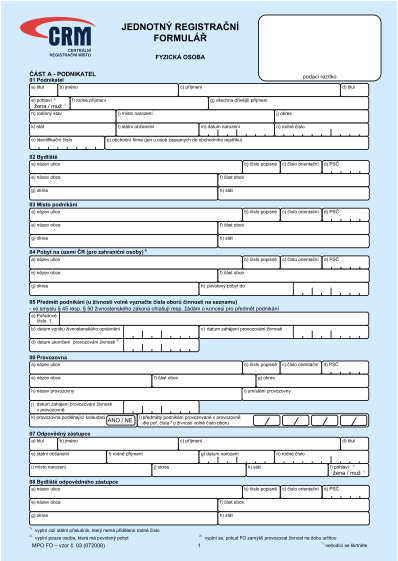 47
Ohlašovací živnost
Vznik oprávnění – dnem ohlášení (neurčí-li ohlašovatel jinak)
Splnil-li ohlašovatel všechny podmínky stanovené zákonem, provede živnostenský úřad zápis do živnostenského rejstříku do 5 pracovních dnů ode dne doručení ohlášení a vydá podnikateli výpis.
Nesplňuje-li ohlašovatel podmínky stanovené tímto zákonem, živnostenský úřad zahájí řízení a rozhodne o tom, že živnostenské oprávnění ohlášením nevzniklo
do vydání výpisu prokazuje podnikatel své oprávnění stejnopisem ohlášení s prokázaným doručením živnostenskému úřadu
48
Ohlašovací živnost
Nemá-li ohlášení náležitosti, vyzve živnostenský úřad ohlašovatele ve lhůtě k odstranění závad – k tomu stanoví lhůtu nejméně 15 dnů

Po dobu lhůty uvedené ve výzvě neběží lhůta pro provedení zápisu do živnostenského rejstříku a vydání výpisu.

Odstraní-li ohlašovatel závady ve stanovené lhůtě nebo ve lhůtě prodloužené, považuje se ohlášení od počátku za bezvadné.

Neodstraní-li ohlašovatel závady ve stanovené nebo prodloužené lhůtě, živnostenský úřad zahájí řízení a rozhodne o tom, že živnostenské oprávnění ohlášením nevzniklo

Pokud ohlašovatel před vydáním rozhodnutí závady odstraní a živnostenský úřad zjistí, že jsou splněny podmínky pro vznik živnostenského oprávnění, řízení ukončí zápisem do živnostenského rejstříku a vydá výpis.
49
50
Koncesovaná živnost
žádost se podává u obecního živnostenského úřadu, nebo kontaktního místa veřejné správy – opět tiskopis
ke vzniku oprávnění a provozování živnosti musí živnostenský úřad nejprve posoudit žádost o koncesi  - splnění všeobecných a zvláštních podmínek
pokud vady – úřad vyzve do 30 dnů a stanoví lhůtu – neodstraní-li vady, řízení se zastaví.
oprávnění vzniká až rozhodnutím (jeho právní mocí) o udělení koncese (konstitutivní účinky) X nejsou splněny podmínky – rozhodnutím zamítne
v rozhodnutí o povolení koncese může úřad pro výkon živnosti uložit závazné podmínky ke koncesované živnosti.
oprávnění se dokládá výpisem ze živnostenského rejstříku (vydá se do 5 dnů od povolení) a do té doby se prokazuje samotným pravomocným rozhodnutím
51
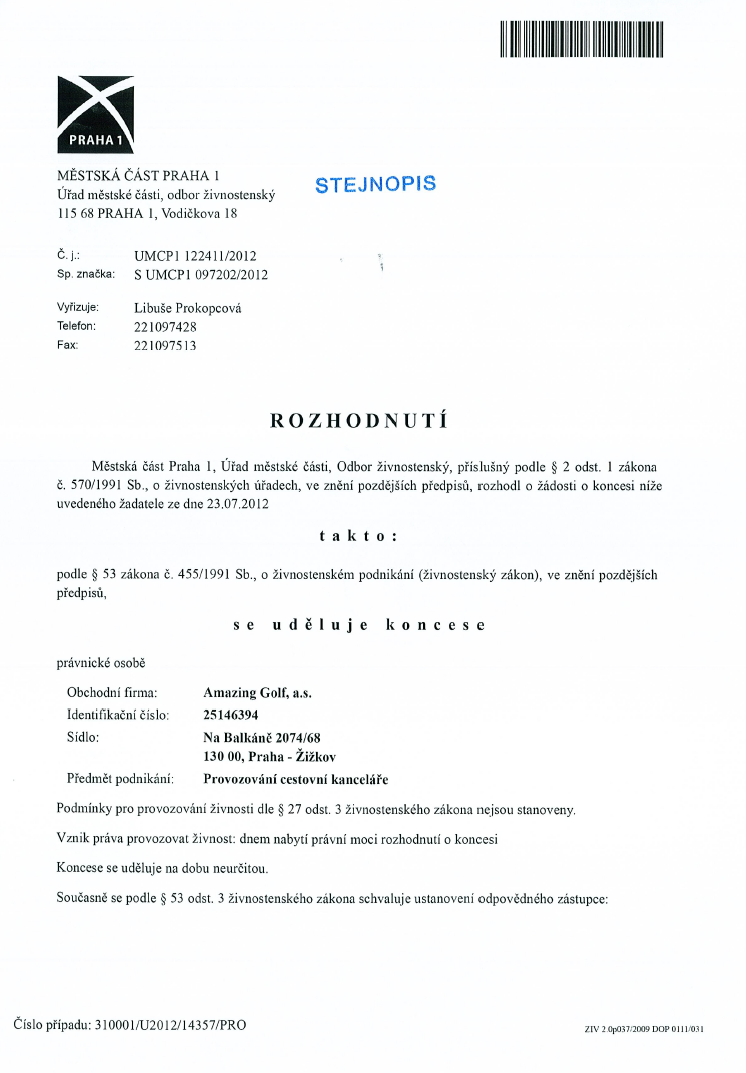 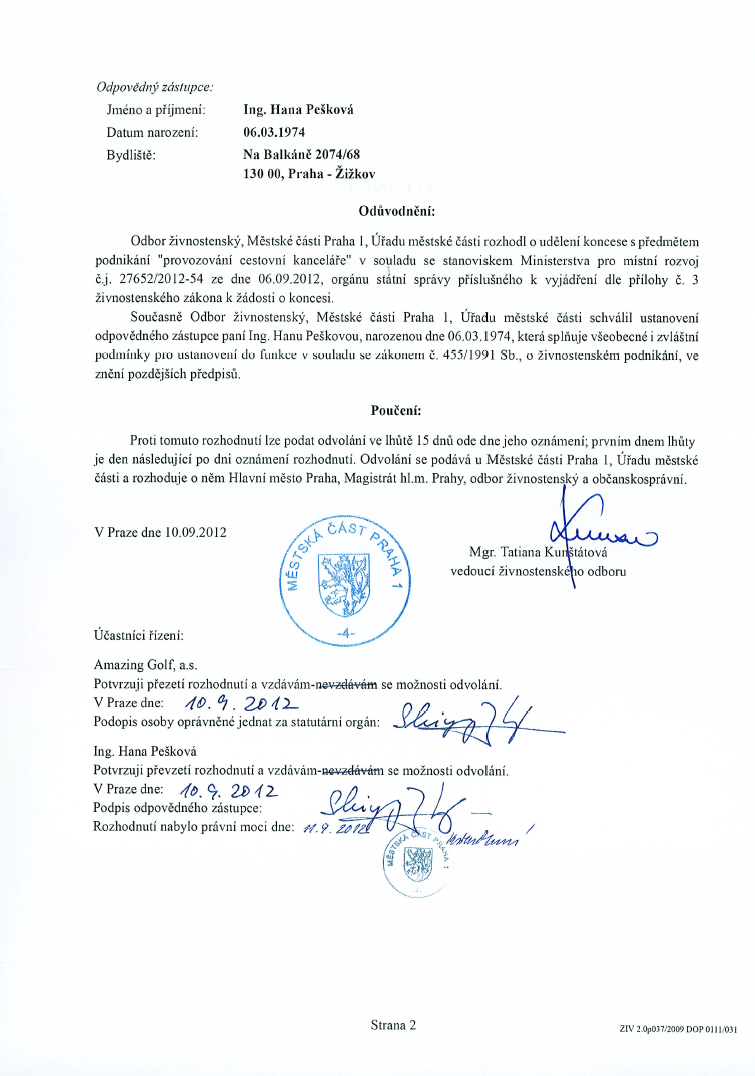 52
Definujte zápatí - název prezentace / pracoviště
Změny oprávnění
oznamují se změny týkající se údajů a dokladů sdělených při ohlášení živnosti nebo podání žádosti o povolení

Živnostenský úřad provede zápis do živ. rejstříku a vydá výpis.

Pokud změny budou takové povahy, že bude třeba oprávnění zrušit – zánik živnostenského oprávnění
53
Zánik oprávnění
smrtí podnikatele, nejde-li o případy podle § 13,
zánikem právnické osoby, nejde-li o případy podle § 14,
uplynutím doby, pokud bylo živnostenské oprávnění omezeno na dobu určitou,
výmazem zahraniční osoby povinně zapsané v obchodním rejstříku nebo jejího předmětu podnikání z obchodního rejstříku,
stanoví-li tak zvláštní právní předpis,
rozhodnutím živnostenského úřadu o zrušení živnostenského oprávnění.
54
Zrušení živnostenského oprávnění rozhodnutím
Nelze považovat za sankční opatření jako rozhodnutí o uložení pokuty – spíše preventivní povaha
Vedle zrušení lze pozastavení – správní uvážení (konkrétní okolnosti)
Obligatorně:
podnikatel již nesplňuje podmínky svéprávnosti nebo bezúhonnosti,
nastanou překážky podle § 8, nejedná-li se o překážku podle § 8 odst. 5 u živnosti volné,
podnikatel o to požádá
podnikatel neprokáže právní důvod užívání prostor podle § 31 odst. 2.
55
Zrušení živnostenského oprávnění rozhodnutím
Obligatorně:
na návrh orgánu státní správy vydávajícího stanovisko podle § 52 odst. 1 z důvodu, že podnikatel závažným způsobem porušil nebo porušuje podmínky stanovené rozhodnutím o udělení koncese, tímto zákonem nebo zvláštními právními předpisy.
…
Fakultativně:
jestliže podnikatel závažným způsobem porušil nebo porušuje podmínky stanovené rozhodnutím o udělení koncese, tímto zákonem nebo zvláštními právními předpisy
jestliže podnikatel neprovozuje živnost po dobu delší než 4 roky; neoznámil-li přerušení provozování živnosti
56
Živnostenský rejstřík
je informačním systémem veřejné správy

správcem je Živnostenský úřad České republiky – vykonává Ministerstvo průmyslu a obchodu

provozovateli jsou obecní a krajské živ. úřady (vedou jej)

slouží k přesné evidenci živnostensky podnikajících subjektů a jejich živností a ke zveřejňování (některých) evidovaných údajů (mimo např. rodná čísla nebo přehled uložených pokut)
57
Kontrola
58
Živnostenská kontrola
Zjišťuje se, nakolik odpovídá existující stav tomu, co býti mělo nebo býti má a zjišťují se příčiny nesplnění příslušných povinností, a ze zjištěného stavu se vyvozují závěry a stanoví příslušná opatření.
V případě, kdy již oprávnění vzniklo:
podmínky pro získání (musí být po celou dobu zachovány)
podmínky vlastního provozování živnosti (odvíjí se od vzniku oprávnění) – povinnosti stanovené živ. zákonem (§ 31), zvláštními zákony + popř. stanovené v rozhodnutí o udělení koncese
kontrola současně musí být racionální, aby nadmíru nenarušovala chod kontrolovaných činností
59
Živnostenská kontrola
faktický výkon obecní živnostenské úřady; krajské živnostenské úřady a ministerstvo mohou provedení živnostenské kontroly nařídit.
obecná úprava kontrolní řád – zákon č. 255/2012 Sb.
Zvláštní úprava v živ. zákoně (procesní)
Prokazování při kontrole průkazem nebo písemným pověřením k jednotlivé kontrole.
Podnikatel je oprávněn přizvat v průběhu kontroly jím zvolenou třetí osobu. Nepřítomnost třetí osoby není důvodem k přerušení kontroly.
 Živnostenský úřad může rozhodnutím uložit podnikateli odstranění nedostatků zjištěných při provozování živnosti – odvolání nemá odkladný účinek.
60
Živnostenská kontrola – kontrolní řád
61
Živnostenská kontrola – kontrolní řád
Povinnosti kontrolujícího
Předložit pověření k provedení kontroly 
Zjistit stav věci v rozsahu nezbytném pro dosažení účelu kontroly
Šetřit práva a oprávněné zájmy kontrolované osoby
Vydat potvrzení o zajištění originálních podkladů
Umožnit podnikateli účastnit se kontrolních úkonů 
Vyhotovit protokol 

Práva kontrolujícího
Požadovat prokázání totožnosti fyzické osoby, která je na místě kontroly
Provádět kontrolní nákupy, odebírat vzorky, provádět měření
Požadovat poskytnutí údajů a dokumentů
Pořizovat obrazové nebo zvukové záznamy 
Užívat technických prostředků podnikatele (telefon, pokladna, váha) 
Vyžadovat součinnost
62
Živnostenská správa – kontrolní řád
Práva kontrolovaného
požadovat po kontrolorovi předložení pověření ke kontrole
namítat podjatost kontrolora nebo přizvané osoby
seznámit se s obsahem protokolu o kontrole
podávat námitky proti kontrolním zjištěním uvedeným v protokolu o kontrole 


Povinnosti kontrolovaného
vytvořit podmínky pro realizaci kontroly
umožnit kontrolorovi výkon jeho oprávnění
poskytovat potřebnou součinnost
podat ve lhůtě určené kontrolorem písemnou zprávu o odstranění nebo prevenci nedostatků zjištěných kontrolou
63
Živnostenská kontrola – kontrolní řád
Protokol o kontrole
Účelem je zachytit průběh kontroly a popsat, jaké skutečnosti byly kontrolou zjištěny. 
Protokol neobsahuje konkrétní sankci za porušení povinnosti. Pouze konstatuje, že podnikatel některou ze svých povinností nesplnil nebo ji splnil chybně. 
Případné ukládání sankcí je potom předmětem samotného správního řízení
Námitky proti kontrolním zjištěním
Nevyhoví-li námitkám vedoucí kontrolní skupiny nebo kontrolující ve lhůtě 7 dnů ode dne jejich doručení, vyřídí je nadřízená osoba kontrolujícího
64
Přestupky
65
Přestupky
aby živ. úřady mohly plnit své úkoly, jsou vybaveny pravomocí ke správnímu trestání při zjištění porušení příslušných právních povinností

Dříve přestupky FO a jiné správní delikty PO a podnikajících FO

 od 1. 7. 2017 jen přestupky – zákon č. 250/2016 Sb.
66
Systematika právní úpravy
zákon č. 250/2016 Sb.  – obecná hmotněprávní i procesně právní úprava - lex generalis

procesněprávní úprava – správní řád – lex generalis

živnostenský zákon (lex specialis) – skutkové podstaty jednotlivých přestupků
+ v prvním stupni projednávají obecní živnostenské úřady; pokuty vybírá a vymáhá orgán, který je uložil.
67
ODPOVĚDNOST PODNIKAJÍCÍ FYZICKÉ OSOBY ZA PŘESTUPEK
Podnikající FO je pachatelem (případ kdy jedná sama), jestliže:
k naplnění znaků přestupku došlo při jejím podnikání nebo v přímé souvislosti s ním a
byla porušena právní povinnost uložená FO/podnikající
= Podnikající FO je též pachatelem (jedná prostřednictvím), jestliže:
k naplnění znaků přestupku došlo jednáním FO, které je přičitatelné podnikající FO
byla porušena právní povinnost uložená FO/podnikající a to:
při podnikání FO, 
v přímé souvislosti s podnikáním FO, nebo
ku prospěchu podnikající FO nebo v jejím zájmu
68
ODPOVĚDNOST PODNIKAJÍCÍ FYZICKÉ OSOBY ZA PŘESTUPEK
Osoby, jejichž jednání je přičitatelné podnikající FO:
zaměstnanec nebo osoba v obdobném postavení při plnění úkolů vyplývajících z tohoto postavení,
fyzická osoba, která plní úkoly podnikající fyzické osoby,
fyzická osoba, kterou podnikající fyzická osoba používá při své činnosti, nebo
fyzická osoba, která za podnikající fyzickou osobu jednala, jestliže podnikající fyzická osoba výsledku takového jednání využila.
Obdobné použití právní úpravy odpovědnosti právnických osob, s výslovnými výjimkami, zohledňujícími odlišné povahy (podnikající) fyzické osoby a právnické osoby
Objektivní odpovědnost – možnost liberace
Odpovědnost nezaniká přestane-li FO podnikat (§ 23/2)
69
ODPOVĚDNOST PRÁVNICKÉ OSOBY ZA PŘESTUPEK
PO je subjektem, resp. pachatelem přestupku, jestliže:
k naplnění znaků přestupku došlo jednáním FO, které je přičitatelné PO
byla porušena právní povinnost uložená PO (nebo organizační složce nebo jinému útvaru, který je součástí PO), a to:
při činnosti PO, 
v přímé souvislosti s činností PO
nebo ku prospěchu PO nebo v jejím zájmu;
70
Definujte zápatí - název prezentace / pracoviště
ODPOVĚDNOST PRÁVNICKÉ OSOBY ZA PŘESTUPEK
Osoby, jejichž jednání je přičitatelné PO:
statutární orgán nebo člen statutárního orgánu,
jiný orgán PO nebo jeho člen,
zaměstnanec nebo osoba v obdobném postavení při plnění úkolů vyplývajících z tohoto postavení,
FO, která plní úkoly PO,
FO, kterou PO používá při své činnosti,
FO, která za PO jednala, jestliže PO výsledku takového jednání využila

Objektivní odpovědnost PO – možnost liberace
71
Příklad skutkových podstat v živ. zákoně
§ 63
(1) Právnická osoba se dopustí přestupku dále tím, že provozuje činnost, která je
a) živností volnou,
b) předmětem živnosti řemeslné nebo vázané, nebo
c) předmětem živnosti koncesované, aniž by pro tuto živnost měla živnostenské oprávnění.
(2) Za přestupek lze uložit pokutu
a) do 500 000 Kč, jde-li o přestupek podle odstavce 1 písm. a),
b) do 750 000 Kč, jde-li o přestupek podle odstavce 1 písm. b),
c) do 1 000 000 Kč, jde-li o přestupek podle odstavce 1 písm. c).
72
Konec
73